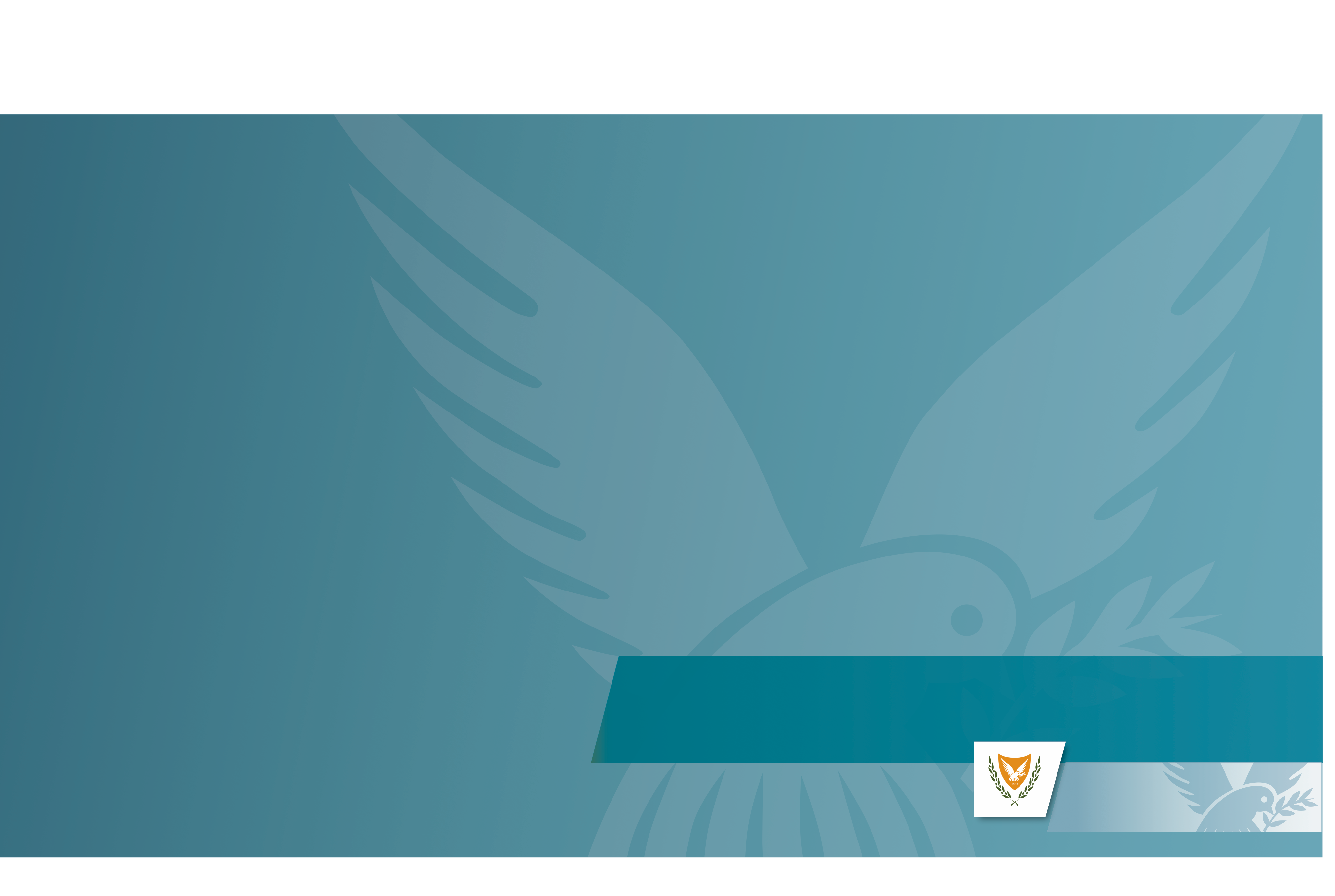 The status of electronic invoicing in Cyprus for B2G transactions and the way forward
Andreas Antoniades 
Accountant General
ΚΥΠΡΙΑΚΗ ΔΗΜΟΚΡΑΤΙΑ / ΠΝΕΥΜΑΤΙΚΑ ΔΙΚΑΙΩΜΑΤΑ 2023
ELECTRONIC INVOICING AT B2G TRANSACTIONS
Contents
Current status of e-invoicing for B2G transactions

Issues that prevent increase use of e-invoicing from the side of Government 

Initiatives to promote e-invoicing 

Way forward
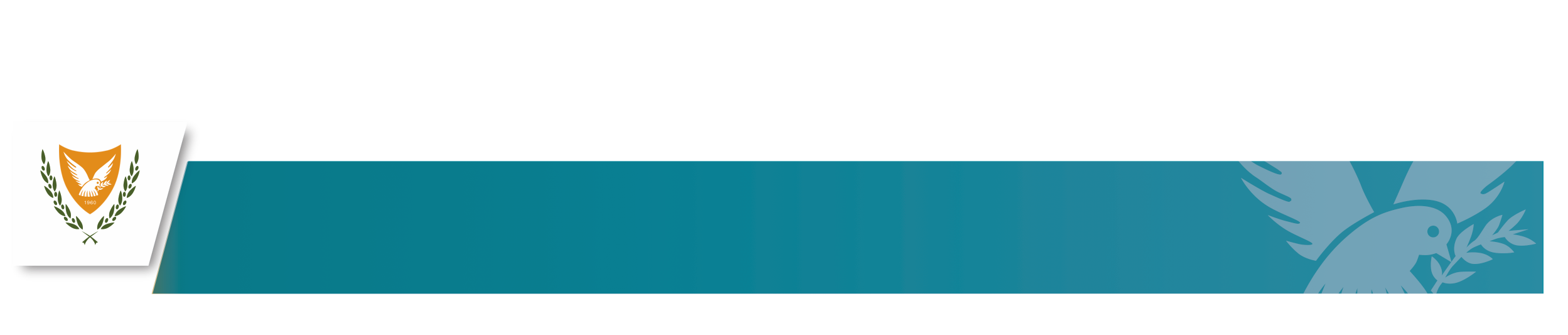 TREASURY OF THE REPUBLIC
ΚΥΠΡΙΑΚΗ ΔΗΜΟΚΡΑΤΙΑ / ΠΝΕΥΜΑΤΙΚΑ ΔΙΚΑΙΩΜΑΤΑ 2023
ELECTRONIC INVOICING AT B2G TRANSACTIONS
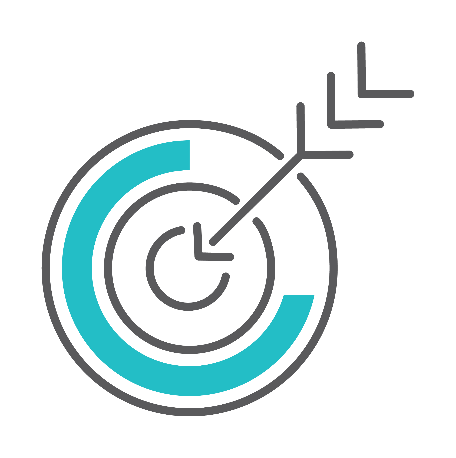 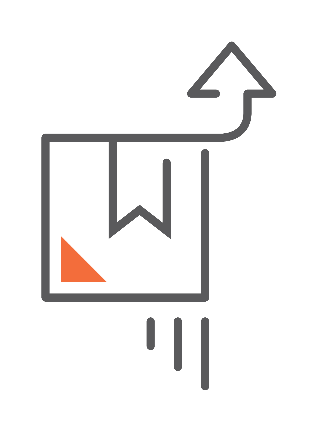 sCOPE
HOW?
In accordance with the relevant Directive 2014/55/EU, we have introduced the concept of electronic invoicing for B2G transactions in the public sector on 18/4/19 for the central government
Through the i) adoption of European and international standard, ii) its authorized PEPPOL Access Point and iii) the development of an e-platform that receives and distributes e-invoices
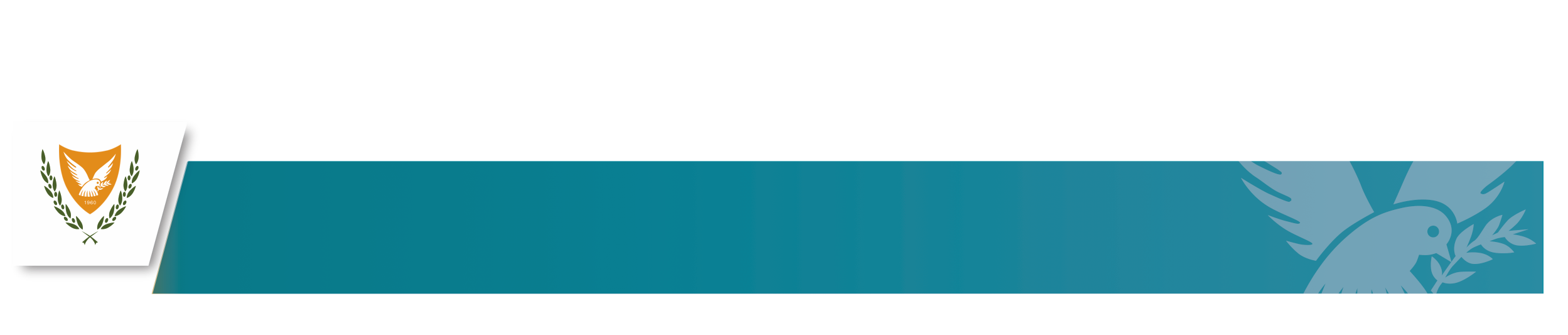 TREASURY OF THE REPUBLIC
ΚΥΠΡΙΑΚΗ ΔΗΜΟΚΡΑΤΙΑ / ΠΝΕΥΜΑΤΙΚΑ ΔΙΚΑΙΩΜΑΤΑ 2023
ELECTRONIC INVOICING AT B2G TRANSACTIONS
Current status of e-invoicing in Cyprus central government  (B2G)
9-12 e-invoices received per month

 3-4 unique suppliers utilise the facility for e-invoicing

 ≈ 0,5%-1% οf total invoices received in 2023 were e-invoices

 % remains approximately the same since the adoption of e-invoicing in 2019
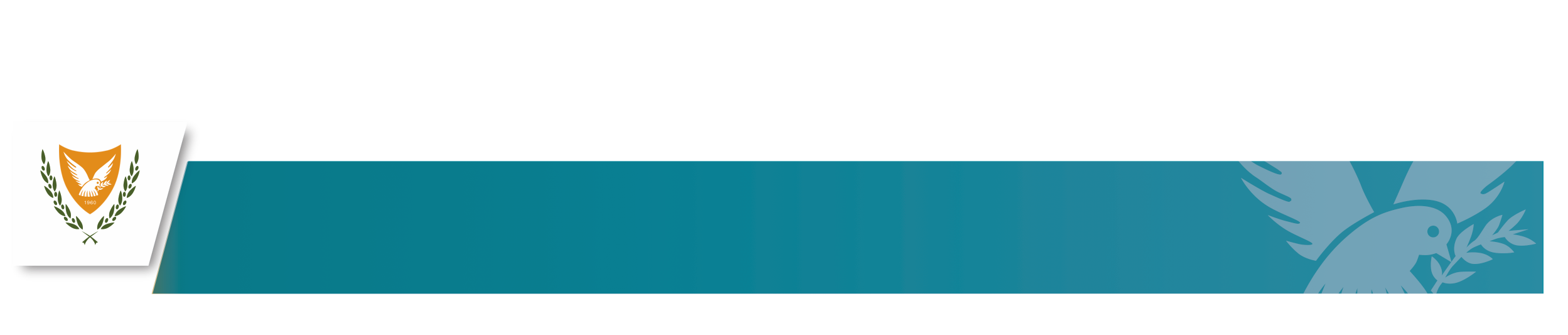 TREASURY OF THE REPUBLIC
ΚΥΠΡΙΑΚΗ ΔΗΜΟΚΡΑΤΙΑ / ΠΝΕΥΜΑΤΙΚΑ ΔΙΚΑΙΩΜΑΤΑ 2023
ELECTRONIC INVOICING AT B2G TRANSACTIONS
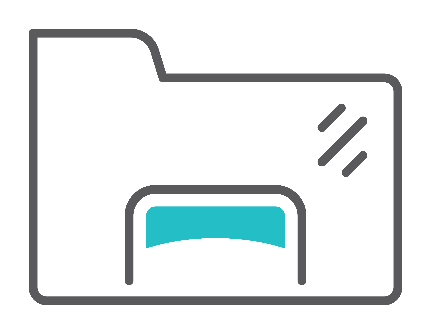 Issues that prevent wide use of e-invoicing
Τμήμα Κτηματολογίου και Χωρομετρίας
Lack of awareness of the benefits of e-invoicing
Lack of culture to adapt to change and introduce electronic means for managing e-invoices
No proper utilisation of information systems to enable business to send e-invoices to Government
No integrated government information system to receive, process and settle e-invoices efficiently
Προώθηση ορθολογιστικής διαχείρισης των στοιχείων ενεργητικού και των υποχρεώσεων της Δημοκρατίας
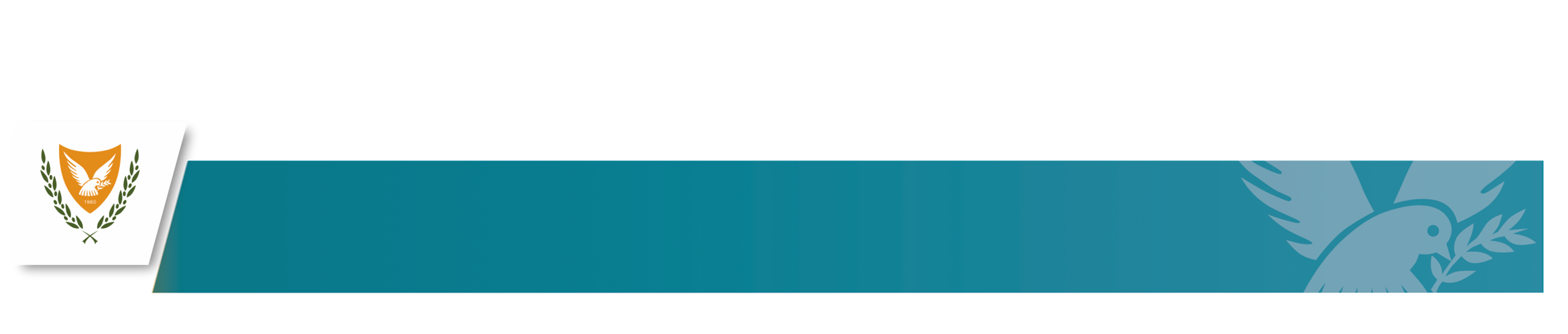 Διενέργεια κεντρικών αγορών και υποστήριξη για την εφαρμογή βέλτιστων πρακτικών στις Δημόσιες Συμβάσεις
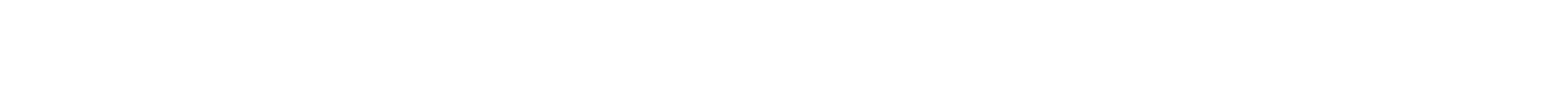 TREASURY OF THE REPUBLIC
ΚΥΠΡΙΑΚΗ ΔΗΜΟΚΡΑΤΙΑ / ΠΝΕΥΜΑΤΙΚΑ ΔΙΚΑΙΩΜΑΤΑ 2023
ELECTRONIC INVOICING AT B2G TRANSACTIONS
Initiatives to promote e-invoicing for B2G transactions
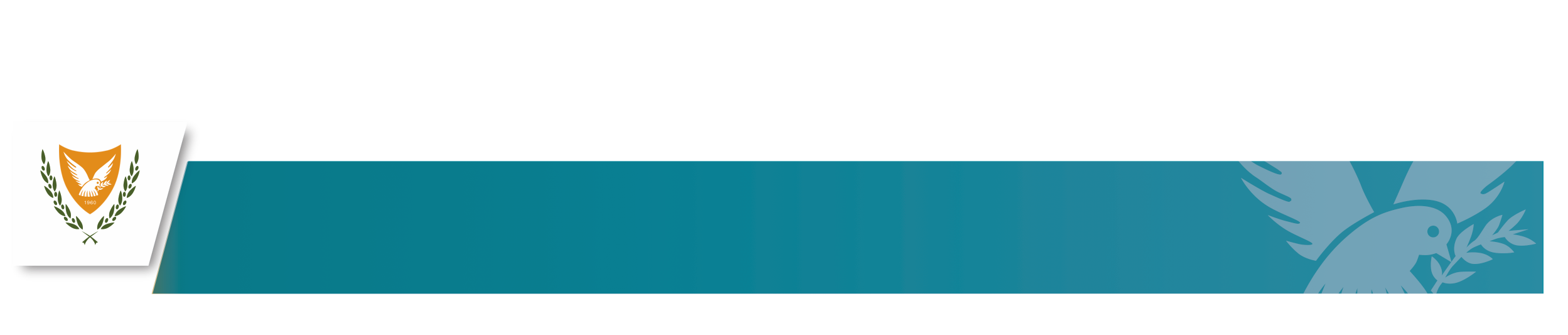 TREASURY OF THE REPUBLIC
ΚΥΠΡΙΑΚΗ ΔΗΜΟΚΡΑΤΙΑ / ΠΝΕΥΜΑΤΙΚΑ ΔΙΚΑΙΩΜΑΤΑ 2023
ELECTRONIC INVOICING AT B2G TRANSACTIONS
Way forward
In collaboration with the associated government departments to implement the planned initiatives 

Promote e-invoicing through active marketing 

Cooperate with private digital platforms to facilitate channeling of e-invoices

Explore the options for integrated system to handle, process and settle e-invoices
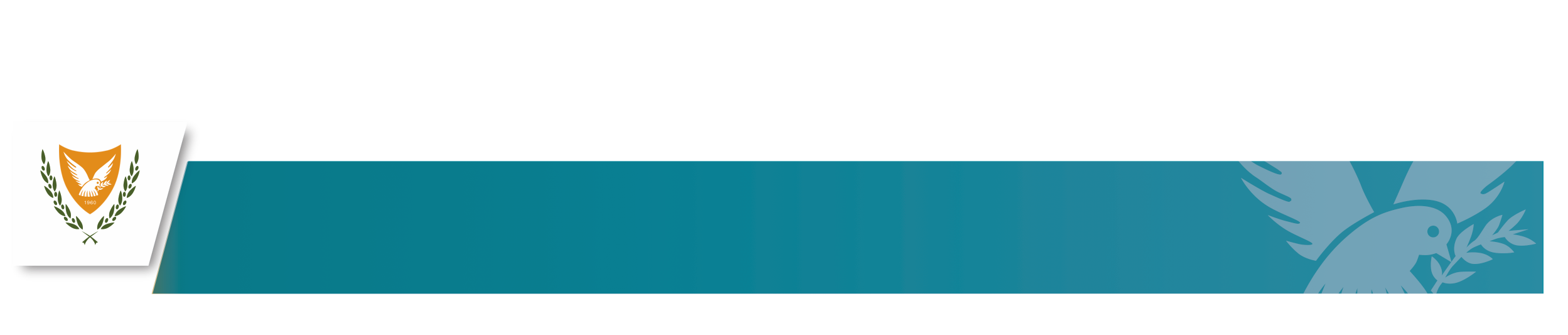 TREASURY OF THE REPUBLIC
ΚΥΠΡΙΑΚΗ ΔΗΜΟΚΡΑΤΙΑ / ΠΝΕΥΜΑΤΙΚΑ ΔΙΚΑΙΩΜΑΤΑ 2023
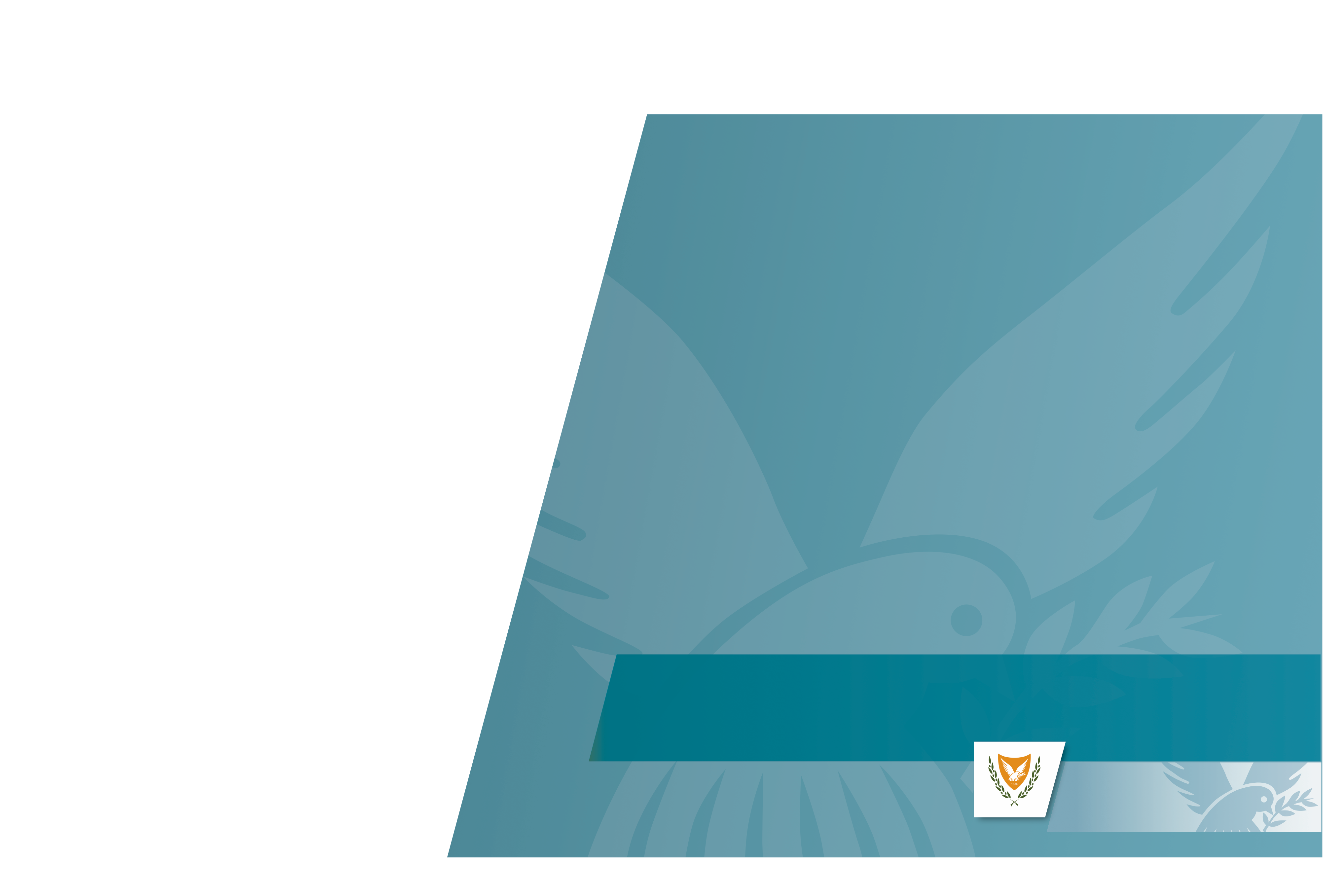 We look forward to cooperating with all stakeholders for the success of this project and move ahead with digital transformation.
ΚΥΠΡΙΑΚΗ ΔΗΜΟΚΡΑΤΙΑ / ΠΝΕΥΜΑΤΙΚΑ ΔΙΚΑΙΩΜΑΤΑ 202